Akuntansi dasar i
PENGERTIAN AKUNTANSIBY Mia lasmaya,SE.,ak
DEFINISI AKUNTANSI
Akuntansi adalah suatu proses pencatatan, mengidentifikasi, menginformasikan kegiatan-kegiatan ekonomi dalam suatu organisasi/perusahaan bagi mereka yang berkepentingan/membutuhkan
DEFINISI AKUNTANSI
Fungsi dan Kegunaan
Akuntansi merupakan aktivitas jasa yang berfungsi memberikan informasi kuantitatif mengenai kesatuan-kesatuan ekonomi terutama yang bersifat keuangan yang bermanfaat dalam pengambilan keputusan.

2. Proses Kegiatan
Akuntansi adalah seni mencatat, mengklasifikasi dan mengikhtisarkan transaksi-ttransaksi kejadian yang sekurang-kurangnya atau sebagaian bersifat keuangan dengan cara menginterpretasikan hasil-hasilnya
Kegunaan Akuntansi
Menghitung laba rugi perusahaan
Untuk mengetahui perubahan kekayaan perusahaan
Untuk mengetahui perubahan informasi yang berguna bagi manajmen
Sebagai dasar dari pengambilan keputusan
PROSES AKUNTANSI
Periode pencatatan, terdiri atas :
Jurnal Umum	: buku catatan asli, buku catatan pertama
Buku Besar		: posting  => kumpulan akun-akun sejenis

2.   Periode pengikhtisaran
Neraca Saldo
Jurnal Penyesuaian
Neraca Saldo disesuaikan
Menghitung Laba/Rugi
Neraca Akhir

3.  Periode  laporan
Laporan Laba/Rugi : pendapatan, beban
Laporan Perubahan Modal : modal awal, laba/rugi, investasi, prive, modal akhir
Neraca : akiva dan pasiva
PENGGUNA LAPORAN KEUANGAN
Pihak Internal perusahaan 
Owner		: mengambil keputusan, perubahan harta perusahaan
Manajer	: untuk mengetahui kondisi keuangan perusahaan untuk kelangsungan operasional/kegiatan perusahaan
Karyawan	: untuk mengetahui kondisi keuangan perusahaan untuk gaji karyawan
Pihak Eksternal perusahaan 
Investor	: untuk mengetahui apakah aman menyimpan investasi di perusahaan tersebut/tidak. Agar investor tidak rugi.
Bank	: jika perusahaan ingin mengajukan peminjaman untuk modal/sebagainya, pihak bank harus mengetahui laporan keuangan perusahaan, apakah perusahaan tersebut dapat melunasi pinjaman tepat pada waktunya/tidak.
CABANG-CABANG AKUNTANSI
Akuntansi keuangan, Adalah cabang akuntansi yang menghasilkan laporan keuangan bagi pihak ekstern seperti investor, kreditor, dan Bapepam.
Akuntansi manajemen , Adalah cabang akuntansi yang menghasilkan laporan keuangan bagi pihak intern organisasi atau manajemen.
Akuntansi Pemerintah , Adalah cabang akuntansi yang memproses transaksi-transaksi keuangan pemerintah yang menghasilkan laporan keuangan sebagai bentuk pertanggungjawaban pelaksanaan APBN/APBD kepada rakyat melalui lembaga legislatif serta untuk kepentingan pihak-pihak yang terkait.
SIKLUS AKUNTANSI
Bukti transaksi 
Neraca Saldo
Buku Besar
Jurnal.
Jurnal Penyesuaian
Jurnal Penutup
Laporan Keuangan
Pencatatan Data ke dalam dokumen sumber/bukti transaksi.
Penjurnalan, yaitu menganalisis dan mencatat transaksi dalam jurnal (buku harian) 
Melakukan posting ke Buku Besar yaitu memindahkan debet dan kredit dari jurnal ke rekening Buku Besar.
Penyusunan Neraca Saldo yaitu menyiapkan Neraca Saldo unttuk mengecek keseimbangan Buku Besar.
Membuat ayat jurnal penyesuaian dan memasukkan jumlahya pada Neraca Saldo.
Membuat ayat-ayat penutup yaitu menjurnal dan memindahbukukan ayat-ayat penutup.
Penyusunan Laporan Keuangan yaitu Laporan Rugi Laba, Laporaan Perubahan Modal dan Neraca.
JENIS DAN KEGIATAN PERUSAHAAN
Perusahaan adalah unit kegiatan ekonomi yang diorganisasikan dan dijalankan untuk menyediakan jasa atau barang bagi kepentingan asyarakat dengan tujuan mencari laba.
Kegiatan usaha adalah suatu kegiatan untuk menambah daya guna ekonomi barang atau menyediakan pelayanan jasa berarti kegiatan usaha dapat dikelompokkan menjadi :
Perusahaan jasa
Perusahaan dagang
Perusahaan industri
PERUSAHAAN JASA
Perusahaan jasa adalah perusahaan yang memberikan jasa atau pelayan yang sifatnya bukan barang yang berwujud fisik.  Berarti pendapatan perusahaan akibat jasa keahlian yang diberikan kepada penerimaan jasa tersebut.
Jenis jasa tersebut antara lain :
Jasa konsultan dan profesi
Jasa hiburan 
Jasa keahlian 
Jasa angkutan Jasa penginanapan 
Jasa komunikasi, dll
PERUSAHAAN DAGANG
Perusahaan dagang adalah perusahaan yang kegiatannya dalam bidang pembelian barang dan untuk dijual kembali tanpa melakukan perubahan bentuk. Bila terdapat perubahan hanya terbatas dalam bentuk pengemasan saja.
Yang termasuk perusahaan dagang : supermarket, toko, penyalur dll
Yang membedakan perusahaan jasa dan dagang bahwa dalam perusahaan dagang adanya kegiatan penyerahan barang secara fisik kepada pembeli yang mana barang dibeli tersebut mengandung unsur harga pokoknya.
PERUSAHAAN INDUSTRI
Perusahaan industri adalah perusahaan yang bergerak dalam bidang pengolahan dari bahan baku menjadi barang lain yang mempunya manfaat lebih tinggi.
Ditinjau dari proses pengolahan bahan maka ada beberapa jenis kegiatan produksi antara lain :
Pabrik 
Kerajinan
Pertambangan 
Perakitan
Dll
BENTUK PERUSAHAAN
Status pemilikan perusahaan biasanya akan menentukan bentuk perusahaan. Bentuk perusahaan akan mempengaruhi cara penyajian laporan keuangannya yang terutama dalam penyajian modalnya.
Bentuk perusahaan antara lain :
Perusahaan perorangan/pribadi
Firma atau persekutuan
Persekutuan komanditer
Perseroan terbatas (PT)
Koperasi
PERUSAHAAN PERORANGAN
Perusahaan perorangan adalah perusahaan yang dimiliki dan dikelola oleh satu orang.
Pemilik biasanya langsung menjadi pimpinan perusahaan serta akan memikul seluruh risiko perusahaan Perusahaan perorang tidak dianggap sebagai badan hukum karena tidak terdapat  pemisahan anatara pemilik dan tanggung jawab perusahaan.
Dari segi akuntansi harus ditetapkan antara transaksi yang mempengaruhi perusahaan dan pribadi pemilik.
PERSEKUTUAN
Persekutuan adalah bentuk perusahaan dimana paling sedikit dua orang bergabung untuk menjalankan usaha bersama yang diatur sesuai dengan akte perjanjian yang dibuat antara mereka.
Persekutuan bukan merupakan badan hukum karena itu tanggung jawab anggota persekutuan tidak terbatas.
Dalam akuntansinya antara sekutu (pemilik) dengan perusahaan diperlakukan secara terpisah
PERSEKUTUAN KOMANDITER
Bentuknya hampir sama dengan firma hanya kedudukan tiap sekutu berbeda ditentukan pada tanggung jawab dan keaktifan dalam mengelola perusahaan

 Menurut Kitab UU Hukum dagang, persekutuan komanditer adalah suatu perjanjian kerja sama untuk berusaha bersama antara orang-orang yang bersedia memimpin, mengatur dan bertanggung jawab penuh dengan kekayaan pribadinya, dengan orang-orang yang memberikan pinjaman dan tidak bersedia memimpin perusahaan serta bertanggung jawab terbatas pada kekayaan yang diikut sertakan dalam perusahaan tersebut.

Berarti dalam sekutu komanditer (CV) terdiri atas sekutu aktif yaitu yang bertanggung jawab penuh dan sekutu diam  yang hanya menenamkan modal dan hanya bertanggung jawab hanya terbatas pada modal yang disetornya.
PERSEROAN TERBATAS
Perseroan terbatas adalah bentuk perusahaan dengan menerbitkan sertifikat saham. Besar kecilnya pemilikan tergantung dari jumlah saham yang dimiliki dan pemilikan ini dapat dipindahtangankan kepada pihak lain tanpa mempengaruhi kelangsungan jalannya perusahaan
PT merupakan badab hukum dikarena\kan dapat melakukan tindakan dan bertanggung jawab atas namanya sendiri. Berdasarkan UU maka PT terbatas atas kewajibannya hanya pada jumlah harta perusahaan yang dimiliki.
KOPERASI
Koperasi yaitu bentuk kerja sama dalam usaha yang dimiliki oleh anggota dan tujuannya untuk kesejahteraan anggota.
Pemilik koperasi adalah anggota koperasi
Tujuan kopersi tidaklah semata-mata untuk mengejar laba tetapi lebih diarahkan untuk kesejahteraan anggota
Permodalan koperasi dari simpanan pokok, simpanan wajib dan simpanan suka rela
 Dari segi akuntansi ketiga simpanan itu merupakan modal anggota.
Dalam koperasi bila ada anggota yang mengundurkan diri maka pada prinsipnya seluruh simpanannya dapat ditarik kembali dan juga keanggotaan koperasinya tidak dapat dipindahtangankan kepada orang lain.
PERSAMAAN AKUNTANSI
Persamaan akuntansi adalah kebiasaan dalam akuntansi untuk menunjukkan bahwa bagian yang dimiliki oleh perusahaan disebut assets (harta) yang diletakkan disisis kiri dan tuntutan si pemilik yang disebut ekuitas atau capital di sisi kanan
   ASSETS   =  EKUITAS

Sumber  pembelanjaan terdiri dari dua jenis utama yaitu hak kreditur (liabilities) dan hak pemilik (capital/owners equity) 
ASSETS = LIABILITIES + CAPITAL
PERSAMAAN AKUNTANSI
Dalam persamaan akuntansi biasanya kewajiban (liabilities) diletakkan sebelum modal karena kreditur mempunyai hak preferences terhadap harta perusahaan, sehingga sisanya merupakan tuntutan si pemilik.
ASSETS  - LIABILITIES = CAPITAL
PERSAMAAN DASAR AKUNTANSI
AKTIVA	=	HUTANG	+	MODAL


 Aktiva	= harta yang dimiliki perusahaan yang merupakan sumber ekonomi 
     Contoh : kas, piutang, gedung, dsb.

Hutang	= kewajiban yang menjadi beban perusahaan. 
   Contoh : hutang pembelian kredit
 
Modal	= hak atau klaim pemilik atas aktiva perusahaan.
    Contoh : setoran modal oleh pemilik.
ANALISIS TRANSAKSI
Transaksi yang mempengaruhi Aktiva 
Transaksi yang mempengaruhi Hutang 
Transaksi yang mempengaruhi Modal
Transaksi yang mempengaruhi Aktiva
Pembellian aktiva/aset secara tunai
           Contoh	= suatu perusahaan membeli sebuah kendaraan      
           seharga Rp. 100.000.000,-    secara tunai 
       Analisis	= transaksi tersebut akan mempengaruhi aktiva yaitu kas perusahaan   berkurang sebesar Rp. 100.000.000,- dan kendaraan bertambah senilai             Rp. 100.000.000,
B.     Pembelian aktiva/aset secara kredit
       Contoh	= suatu perusahaan membeli mesin foto kopi seharga Rp.50.000.000,- secara kredit.
       Analisis	= transaksi tersebut akan mempengaruhi aktiva yaitu peralatan bertambah senilai Rp. 50.000.000,-dan Hutang bertambah senilai Rp. 50.000.000,-.
C.   Penjualan aktiva/aset secara tunai
       Contoh	= suatu perusahaan menjual kendaraan seharga Rp.80.000.000,- secara tunai .
      Analisis	= transaksi tersebut akan mempengaruhi aktiva yaitu kas perusahaan  bertambah sebesar Rp. 80.000.000,- dan kendaraan perusahaan berkurang senilai Rp.80.000.000,-
Transaksi yang mempengaruhi Aktiva
D.Penjualan aktiva/aset secara kredit
Contoh	= suatu perusahaan minuman menjual kendaraan seharga 
  Rp 150.000.000,00 secara kredit
Analisis 	= transaksi tersebut akan mempengaruhi aktiva yaitu 
   kendaraan berkurang senilai Rp 150.000.000,00 dan piutang perusahaan bertambah sebesar Rp 150.000.000,00
Transaksi yang mempengaruhi Hutang
A. Pembelian aktiva/aset secara kredit
Contoh 	= suatu perusahaan membeli sebuah mesin secara kredit 
   seharga Rp 200.000.000,00
Analisis 	=  transaksi tersebut akan mempengaruhi utang yaitu 
utang perusahaan bertambah sebesar Rp 200.000.000,00 dan peralatan bertambah sebesar Rp 200.000.000,00.
Transaksi yang mempengaruhi Hutang
B. Pembayaran utang
Contoh 	= suatu perusahaan membayar utang sebesar Rp 50.000.000,00
Analisis 	=  transaksi tersebut mempengaruhi utang yaitu 
Utang perusahaan berkurang sebesar Rp 50.000.000,00 dan kas berkurang sebesar Rp 50.000.000,00.
Transaksi yang mempengaruhi Modal
A. Penambahan investasi pemilik
Contoh 	=  Mr. X melakukan penyetoran sebesar Rp 50.000.000,00 ke kas perusahaan sebagai tambahan modal.
Analisis 	=  transaksi tersebut akan mempengaruhi modal yaitu 
modal perusahaan bertambah sebesar Rp 50.000.000,00 dan kas perusahaan bertambah sebsesar Rp 50.000.000,00.
Transaksi yang mempengaruhi Modal
Pengurangan investasi pemilik
Contoh 	= Mr. T melakukan penarikan uang perusahaan untuk 
keperluan pribadi sebesar Rp 25.000.000,-
Analisis 	= transaksi tersebut akan mempengaruhi modal yaitu 
modal perusahaan berkurang sebesar Rp 25.000.000,- dan kas berkurang sebesar Rp 25.000.000,-.
SOAL : Analisalah transaksi-transaksi ini :
Pembelian aktiva tetap secara tunai senilai Rp 2.000.000,00
Penerimaan kas atas piutang perusahaan senilai Rp 200.000,00
Pembelian aktiva tetap secara kredit senilai Rp4.000.000,00
Pembayaran utang senilai Rp 100.000,00
Penambahan investasi oleh pemilik sbesar Rp 3.000.000,00.
Pengambilan untuk pribadi sebesar Rp 300.000,00.
JENIS-JENIS PERKIRAAN
A. Harta / Aset / Aktiva
     Harta adalah benda baik yang memiliki wujud maupun yang semu yang dimiliki oleh perusahaan. Klaim atas harta yang tidak berwujud disebut ekuitas / equities yang dapat mendatangkan manfaat di masa depan.

    1. Harta Lancar / Aktiva Lancar / Current AssetsHarta lancar adalah harta yang berbentuk uang tunai maupun aktiva lainnya yang dapat ditukarkan dengan uang tunai dalam jangka satu tahun.Contoh : piutang dagang, biaya atau beban dibayar di muka, surat berharga, kas, emas batangan, persediaan barang dagang, pendapatan yang akan diterima, dan lain sebagainya.

     2. Harta Investasi / Aktiva Ivestasi / Investment AssetsHarta Investasi adalah harta yang diinvestasikan pada produk-produk investasi untuk mendapatkan keuntungan.Contoh : Reksadana, saham, obligasi, dan lain-lain.
JENIS-JENIS PERKIRAAN
3. Harta Tak Berwujud / Intangible AssetsAset tak berwujud adalah harta yang tidak memiliki bentuk tetapi sah dimiliki perusahaan dan dapat menghasilkan keuntungan bagi perusahaan.Contoh : Merk dagang, hak paten, hak cipta, hak pengusahaan hutan / hph, franchise, goodwill, dan lain sebagainya.

     4. Harta Tetap / Aktiva Tetap / Fixed AssetsHarta tetap adalah harta yang menunjang kegiatan operasional perusahaan yang sifatnya permanen kepemilikannya.Contoh : Gedung, mobil, mesin, peralatan dan perlengapan kantor, dan lain-lain. 

     5. Harta Lainnya / Other AssetsHarta lain adalah perkiraan atau akun yang tidak dapat dikategorikan pada harta atau aset di atas baik dalam bentuk aset tetap, aset investasi, aset tak berwujud dan aset lancar.Contoh : Mesin rusak, uang jaminan, harta yang masih dalam proses kepengurusan yang sah, dan lain-lain.
JENIS-JENIS PERKIRAAN
B. Kewajiban / Hutang / Pasiva / Liabilities
     Hutang adalah kewajiban perusahaan pada pihak ketiga untuk melakukan sesuatu yang pada umumnya dalah pembayaran uang, penyerahan barang maupun jasa pada waktu-waktu tertentu.

     1. Hutang Lancar / Kewajiban Lancar / Current LiabilitiesHutang lancar adalah kewajiban yang harus dilunasi dalam tempo satu tahun.Contoh : hutang dagang, beban yang harus dibayar, hutang dagang, hutang pajak, pendapatan diterima di muka, dan lain sebagainya.

     2. Hutang Jangka Panjang / Long-Term LiabilitiesHutang jangka panjang adalah kewajiban yang harus dilunasi dalam jangka waktu lebih dari setahun.Contoh : Hutang hipotek, hutang obligasi yang jatuh tempo lebih dari setahun, hutang pinjaman jangka panjang, dan lain sebagainya.
Akun
Neraca
Akun
Laba
Rugi
Klasifikasi Akun
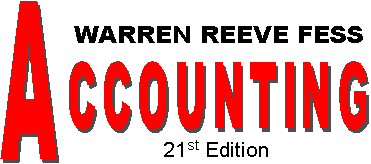 Kewajiban (Liabilities) merupakan utang terhadap pihak luar (kreditor).
Ekuitas (Owner’s equity) merupakan hak pemilik terhadap perusahaan.
Harta (Assets) merupakan sumber daya yang dimiliki perusahaan.
Pendapatan (Revenues) merupakan peningkatan pada ekuitas sebagai hasil dari penjualan barang atau jasa.
Beban (Expenses) merupakan penggunaan harta atau jasa untuk memperoleh pendapatan.
34
JENIS-JENIS PERKIRAAN
3. Hutang lain-lain / Other PayablePerkiraan atau akun ini digunakan untuk mencatat hutang lain yang tidak termasuk pada hutang lancar dan hutang jangka panjang.Contoh : uang jaminan, hutang pada pemegang saham, dan lain sebagainya.

C. Modal / Capital
Modal adalah hak milik atas kekayaan dan harta perusahaan yang berbentuk hutang tak terbatas suatu perusahaan kepada pemilik modal hingga jangka waktu yang tidak terbatas. Rumus modal adalah harta atau aset dikurangi dengan kewajiban atau hutang.Contoh Modal : modal disetor, prive, modal komanditer, laba ditahan, agio saham, saham preferen & biasa, simpanan-simpanan, sisa hasil usaha atau shu, dan lain sebagainya.
Tambahan :- Rumus Aktiva ---> Aktiva = Kewajiban + Modal
Harta
KEWAJIBAN
Akun Harta
Akun Kewajiban
EKUITAS
Akun Ekuitas
Aturan Debit dan Kredit Akun Neraca
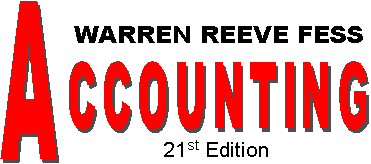 Debit jika naik        (+)
Kredit jika turun         (-)
Debit jika turun         (-)
Kredit jika naik        (+)
Debit jika turun         (-)
Kredit jika naik        (+)
36
JENIS-JENIS PERKIRAAN
3. Hutang lain-lain / Other PayablePerkiraan atau akun ini digunakan untuk mencatat hutang lain yang tidak termasuk pada hutang lancar dan hutang jangka panjang.Contoh : uang jaminan, hutang pada pemegang saham, dan lain sebagainya.

C. Modal / Capital
Modal adalah hak milik atas kekayaan dan harta perusahaan yang berbentuk hutang tak terbatas suatu perusahaan kepada pemilik modal hingga jangka waktu yang tidak terbatas. Rumus modal adalah harta atau aset dikurangi dengan kewajiban atau hutang.Contoh Modal : modal disetor, prive, modal komanditer, laba ditahan, agio saham, saham preferen & biasa, simpanan-simpanan, sisa hasil usaha atau shu, dan lain sebagainya.
Tambahan :- Rumus Aktiva ---> Aktiva = Kewajiban + Modal
Aturan Debit dan Kredit Akun Laba Rugi
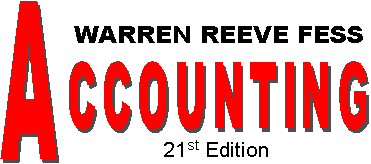 Akun Beban
Akun Pendapatan
Debit jika naik        (+)
Kredit jika turun         (-)
Debit jika turun           (-)
Kredit jika naik        (+)
38
Kenaikan
(Normal Balances)
Penurunan
Akun Neraca:
	Harta	Debit	Kredit
	Kewajiban	Kredit	Debit
	Ekuitas Pemilik:
		Modal 	Kredit	Debit
		Penarikan	Debit	Kredit
Akun Laba Rugi:
	Pendapatan	Kredit	Debit
	Beban	Debit	Kredit
Saldo Normal Akun
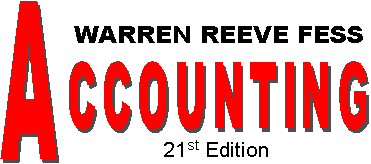 39
PROSES AKUNTANSI
1. Proses Mengklarifikasi Transaksi
Tahap yang awal ini adalah di mana dilakukan suatu pembagian transaksi suatu organisasi atau perusahaan ke dalam jenis-jenis tertentu yang telah ditetapkan sebelumnya. 
Contoh seperti membagi transaksi yang masuk ke dalam penjualan, pembelian, pengeluaran kas, penerimaan kas dan lain sebagainya ke dalam masing-masing bagian. Sedangkan untuk transaksi yang jumlahnya kecil dan jarang terjadi bisa sama-sama dimasukkan ke dalam jenis kategori yang sama yaitu transaksi rupa-rupa.
2. Proses Mencatat Dan Merangkum
Setelah melakukan pengklarifikasian data selanjutnya adalah melakukan pencatatan. Masukkan transaksi yang ada ke dalam jurnal yang tepat sesuai urutan transaksi terjadi atau kejadiannya. sumber-sumber yang dapat dijadikan bukti adanya transaksi yaitu seperti kertas-kertas bisnis semacam bon, bill, nota, struk, sertifikat, dan lain sebagainya.
Jurnal yang umumnya ada pada jurnal akuntasi yaitu seperti jurnal penjualan, jurnal pembelian, jurnal penerimaan kas, jurnal pengeluaran kas dan jurnal umum.
Setelah transaksi dimasukkan ke dalam jurnal-jurnal yang ada, maka selanjutnya adalah memasukkan jurnal ke dalam buku besar secara berkala. Hasil pemindahan ke dalam buku besar tersebut akan terlihat dari rangkuman neraca percobaan.
3. Proses Menginterpretasikan Dan Melaporkan
Setelah kedua proses di atas dijalankan, maka proses yang terakhir adalah melakukan pembuatan kesimpulan dari kegiatan atau pekerjaan laporan keuangan sebelumnya. Segala hal yang berhubungan dengan keuangan perusahaan diungkapkan pada laporan keuangan tersebut
CONTOH SOAL
Perusaan A melalukan transaksi selama bulan desember 2006 seperti berikut : (dalam US dollar)
Investasi sebesar 15.000
Membeli tanah seharga 10.000
Membeli perlengkapan sebesar 1.350 secara kredit
Menerima pendapatan sebesar 7.500
Membayar gaji karyawan sebesar 2.125
Membayar sewa kantor sebesar 800, rekening listrik sebesar 450, rekening telp 275
Membayar utang sebesar 950
Perlengkapan yang tersisa pada akhir bulan sebesar 550
Penarikan oleh pemilik sebesar 2.000
Aktiva	kewajiban	modal	keterangan
	Kas	tanah	perlengkapan 	utang	
+15.000				+15.0000	investasi
-10.000	+10.000
 		+1.350	+1.350
+7.500				+7.500	pendapatan
-2.125				-2.125	b.gaji
-1.525				-1.525	b.sewa/L/T
-950			-950
 		-800		-800	b.perlengkapan
-2.000				-2.000	prive
	+5.900	+10.000	+550	+400	+16.050
 
		16.450			16.450
SOAL AKUNTANSI
Dibawah ini adalah transaksi yang terjadi dari Salon "Sarikit" milik FitriAdelina selama bulan Januari 2007
Penyetoran modal awal Fitri per kas Rp 1000.000
 Pembelian Peralatan Salon sebesar Rp 150.000 dengan cara meminjam uang dari temannya Marlina
Fitri membeli Peralatan lainnya sebasar Rp 225.000 per kas
Selama bulan Januari Fitri membeli Perlengkapan seharga Rp 50.000 secara tunai
Selama bulan Januari Fitri melunasi utang sebasar Rp 20.000
Selama bulan Januari Fitri memperoleh pendapatan dari jasa Salon sebesar Rp 150.000 tunai
Disamping menerima secara tunai, Fitri juga belum menerima uang atas jasa Salon yang telah diberikan Rp 50.000
Selama bulan Januari Fitri menerima piutang sebesar Rp 35.000
Biaya yang dikeluarkan selama bulan Januari terdiri dari :
                 Gaji pegawai                      Rp 25.000
                 Makan dan minum           Rp  2.000
                 Keamanan/kebersihan    Rp   1.000                
                                                               -----------
                                            T o t a l Rp 28.000
j. Untuk keperluan belanja dirumah selama bulan Januari Fitri telah mengambil uang sebesar Rp 25.000
k. Perlengkapan yang telah habis dipergunakan sebesar Rp 25.000
l.  Penyusutan peralatan selama bulan Januari Rp 10.000
m.Fitri mengembalikan utang kepada temannya Marlina sebesar Rp 50.000 beserta dengan bunganya Rp 2.500.

Diminta :
    Catatlah dalam persamaan dasar akuntansi dengan perkiraan Kas, Piutang dagang,Perlengkapan,Peralatan,Akumulasi Penyusutan, Utang Marlina,Utang dagang, Modal Fitri
Tuan Badu pada tanggal 1 Februari 2007 membuka usaha dalam bidang
  jasa sebagai "PERANTARA DAGANG". Selama bualn Februari 2007 tersebut
  terjadi transaksi-transaksi berikut :
1 Februari :Tn. Badu menanamkan uangtunainyauntuk modal usaha Rp
10.000.000,00
1
3 Februari :Dibeli peralatan kantor dengan harga Rp 3.500.000,00 yang
dibayar dengan tunai Rp 1.800.000,00 sedangkan sisanya dibayar
kemudian.
5 Februari :Dibeli perlengkapan kantor dengan tunai seharga Rp
1.800.000,00.
6 Februari :Dibayar sewa gedung per kas Rp 105.000,00
7 Februari :Dibayar beban pemeliharaan gedung Rp 75.000,00
8 Februari :Dibayar hutang kepada kreditur sebesar Rp 100.000,00
14 Februari :Menerima komisi penjualan sebanyak Rp 4.200.000,00
18 Februari :Membayar yang berikut ini :
Beban pemeliharaan kendaraan sebesar Rp 285.000,00
Beban rupa-rupa Rp 365.000,00
24 Februari:Tn. Badu mengambil uang tunai dari kas perusahaan untuk
keperluan pribadinya sebanyak Rp 750.000,00
26 Februari :Penyusutan peralatan kantor ditetapkan untuk periode yang
bersangkutan sebesar Rp 350.000,00
Dari perlengkapan kantor yang dibei, telah terpakai sebanyak Rp
786.000,00.
Diminta :
a. Buatlah persamaan dassr akuntansi dengan susunan sebagai berikut :
KAS + PERLENGKAPAN + PERAALTAN + AKUMUALASI PENYUSUTAN =
HUTANG + MODAL.